Тема:
 «Формирование познавательной активности младших школьников 
на уроках по  системе                                       Д.Б. Эльконина–В.В.Давыдова».

Презентацию выполнила 
учитель начальных классов
 МБОУ Остёрской средней школы
 Шмитова Л. В.
Развивающее обучение позволяет формировать способности к:
самопознанию
саморазвитию
самовоспитанию
самосовершенствованию
Создание проблемных ситуаций
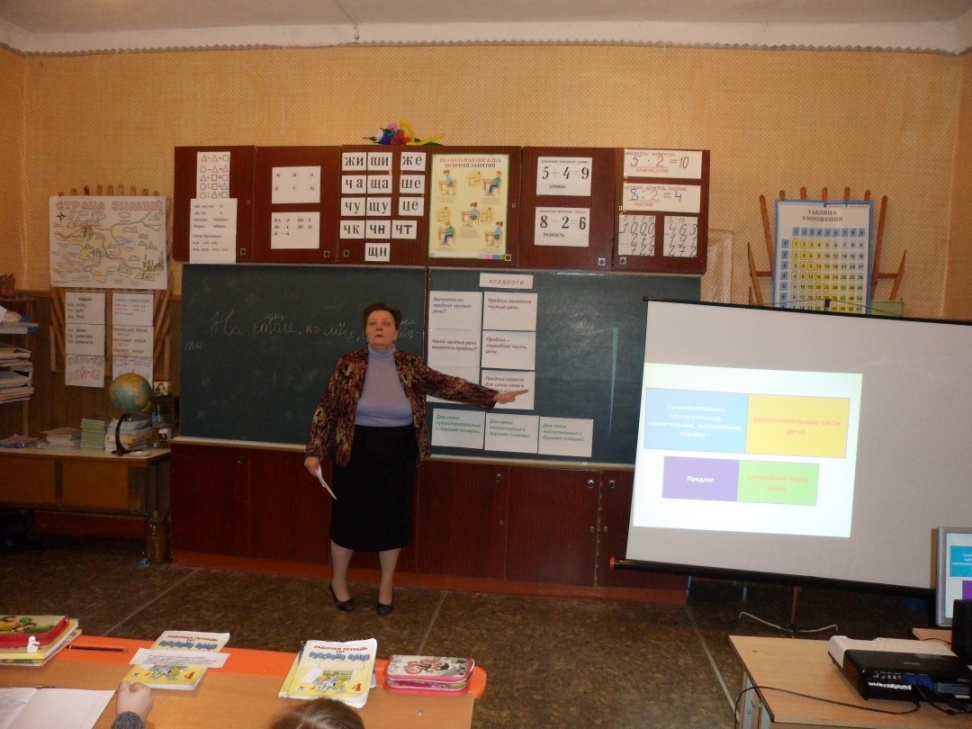 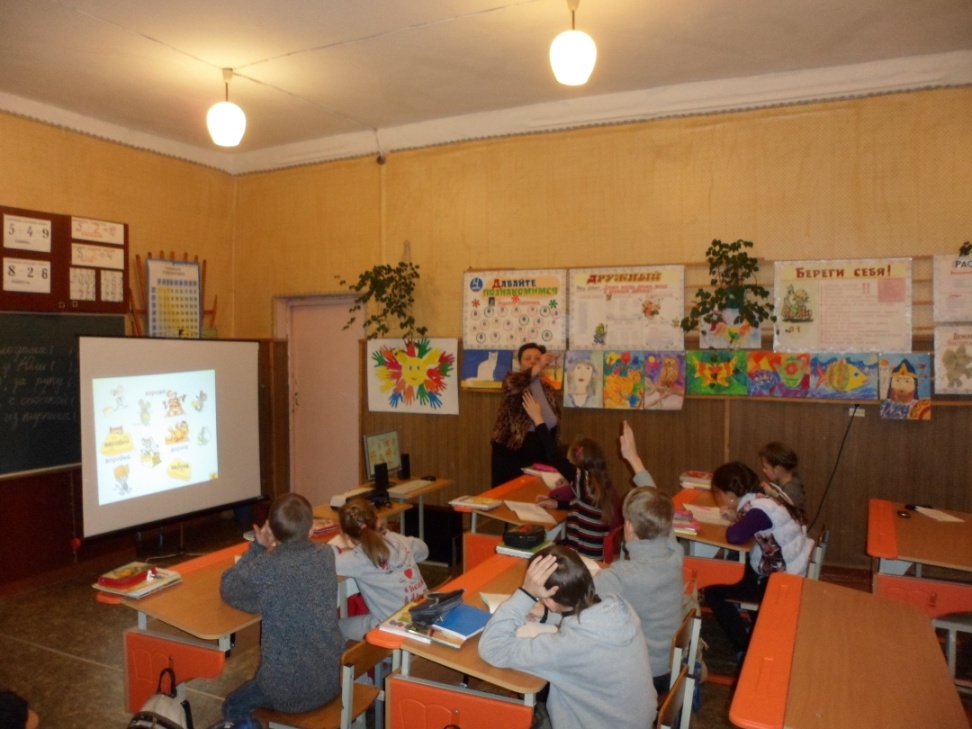 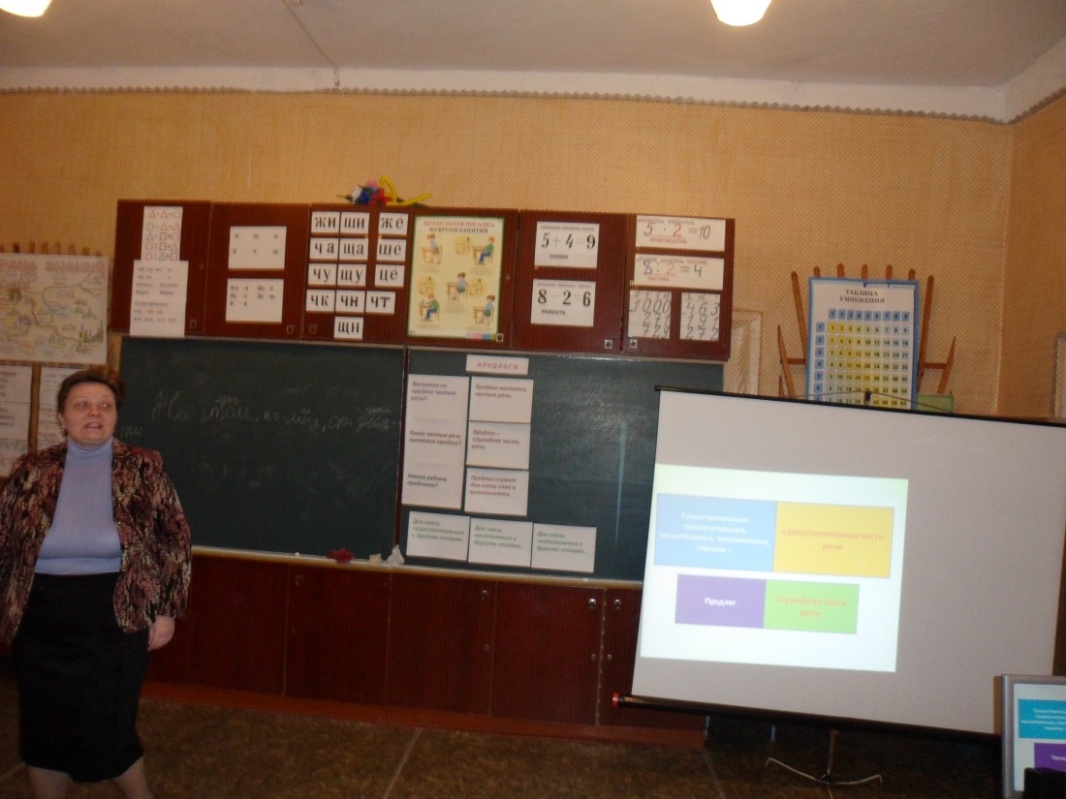 Учебный диалог как основная форма сотрудничества
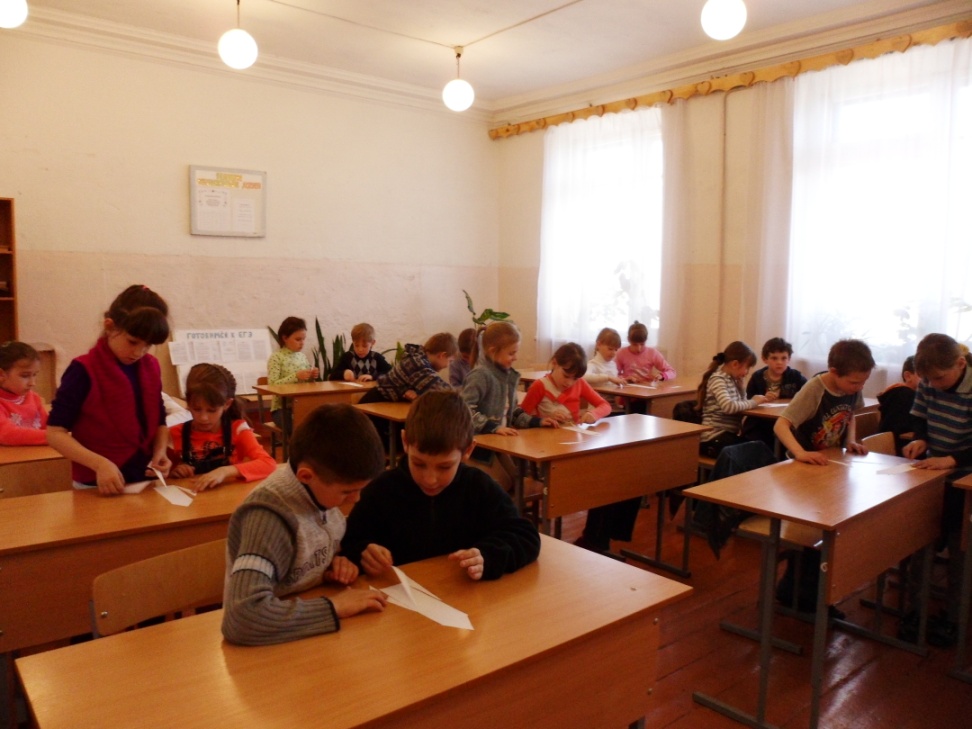 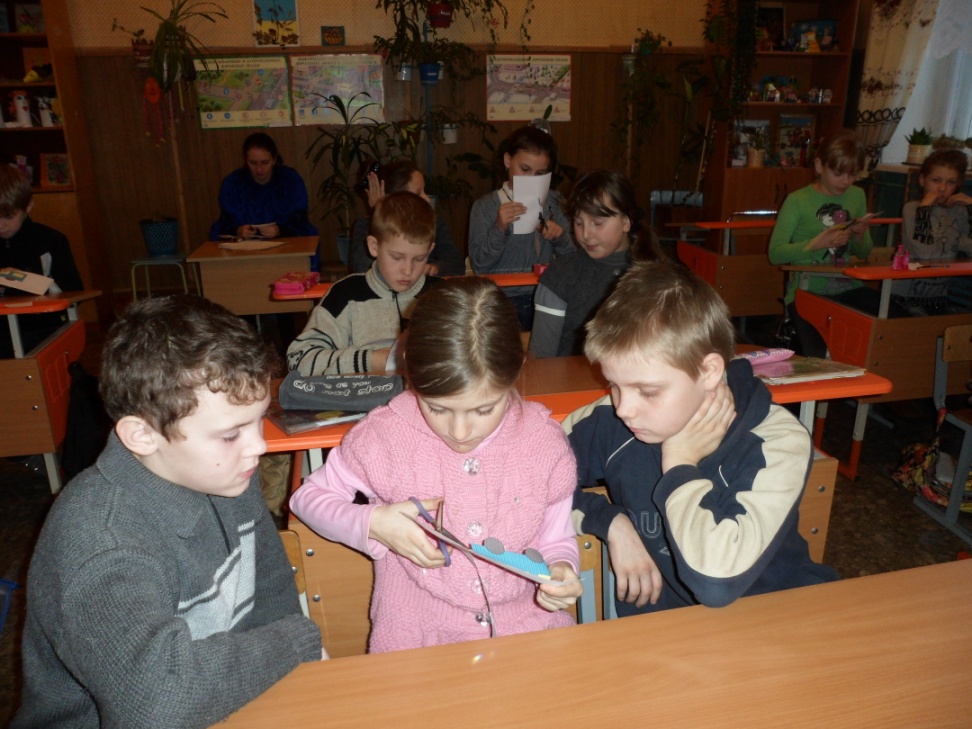 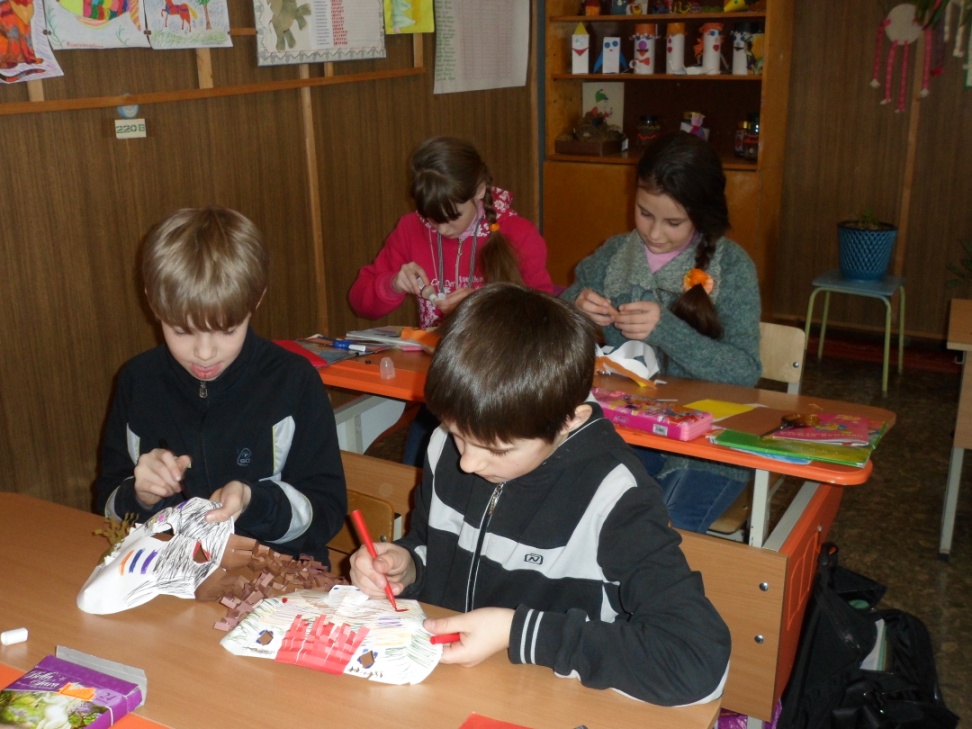 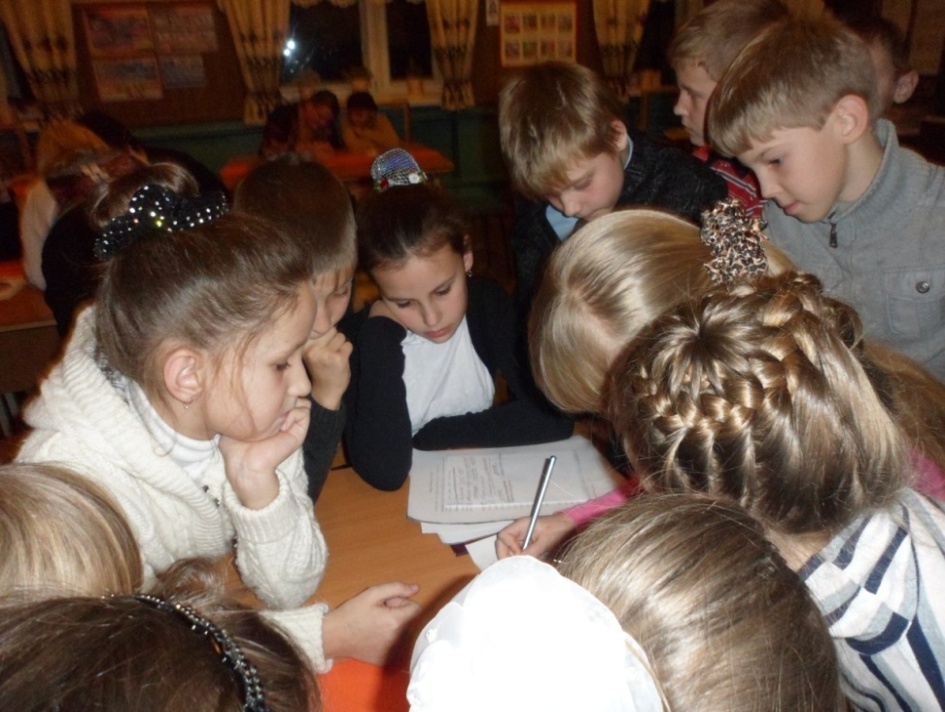 Урок - основной компонент
 школьного обучения
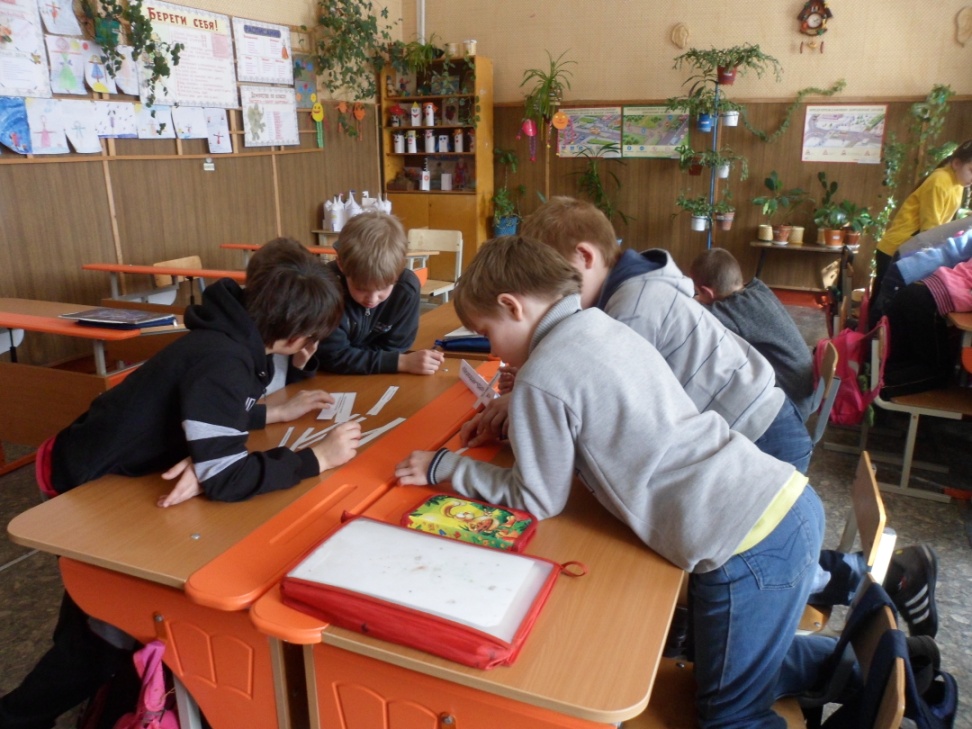 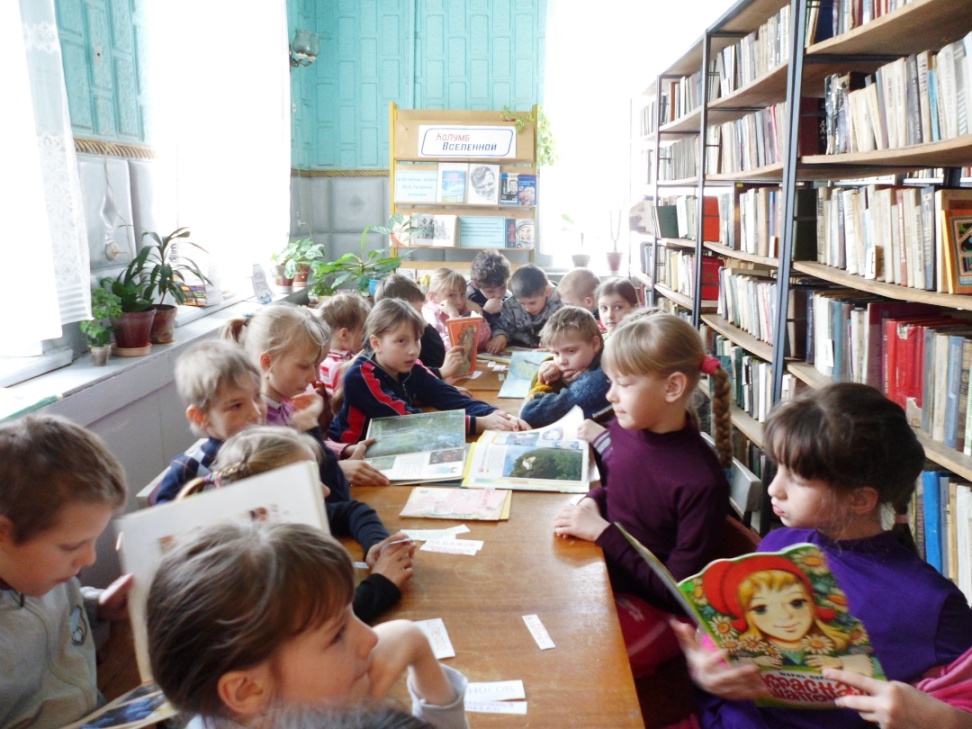 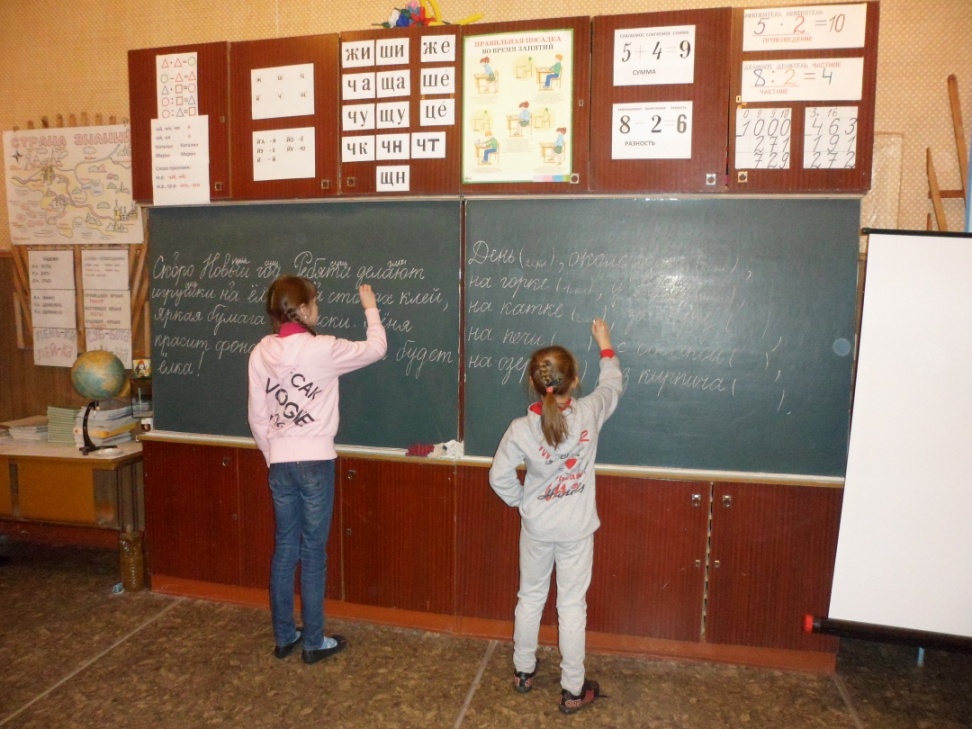 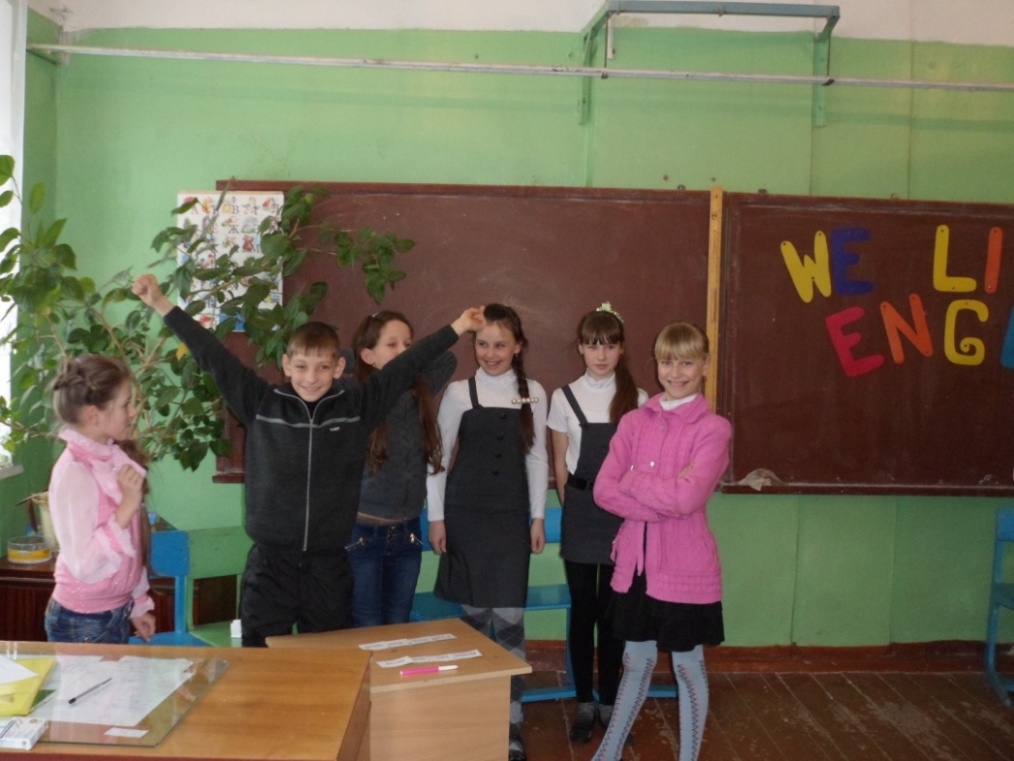 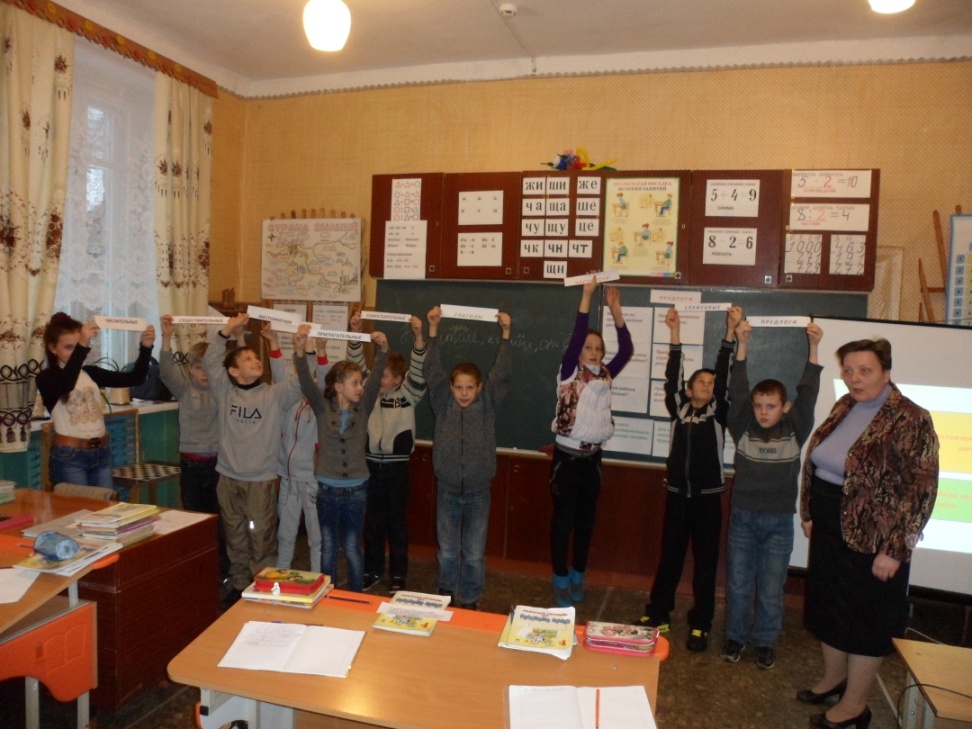 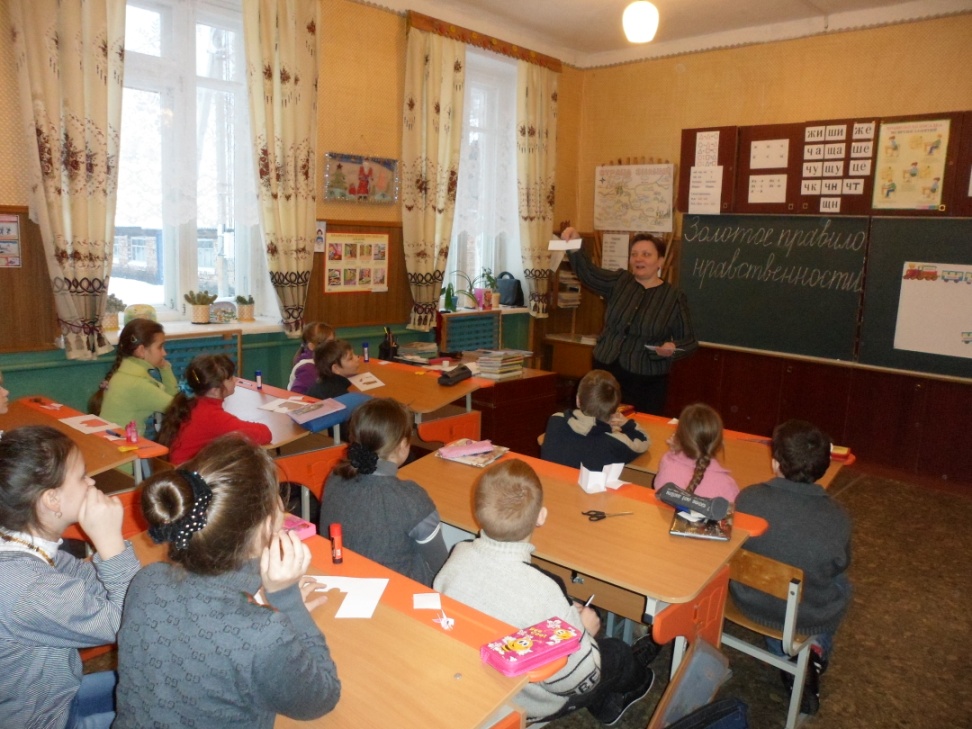 «Хотя учитель – это массовая профессия… по существу, учительский труд является творческим трудом. Он не поддаётся никаким правилам или ограничениям своей сути, но вместе с тем учителя, как и большие художники, наряду с творчеством,
 и хорошие ремесленники. Нужно владеть основами ремесла, чтобы затем становиться большим художником».

В.В. Давыдов
СПАСИБО  ЗА ВНИМАНИЕ